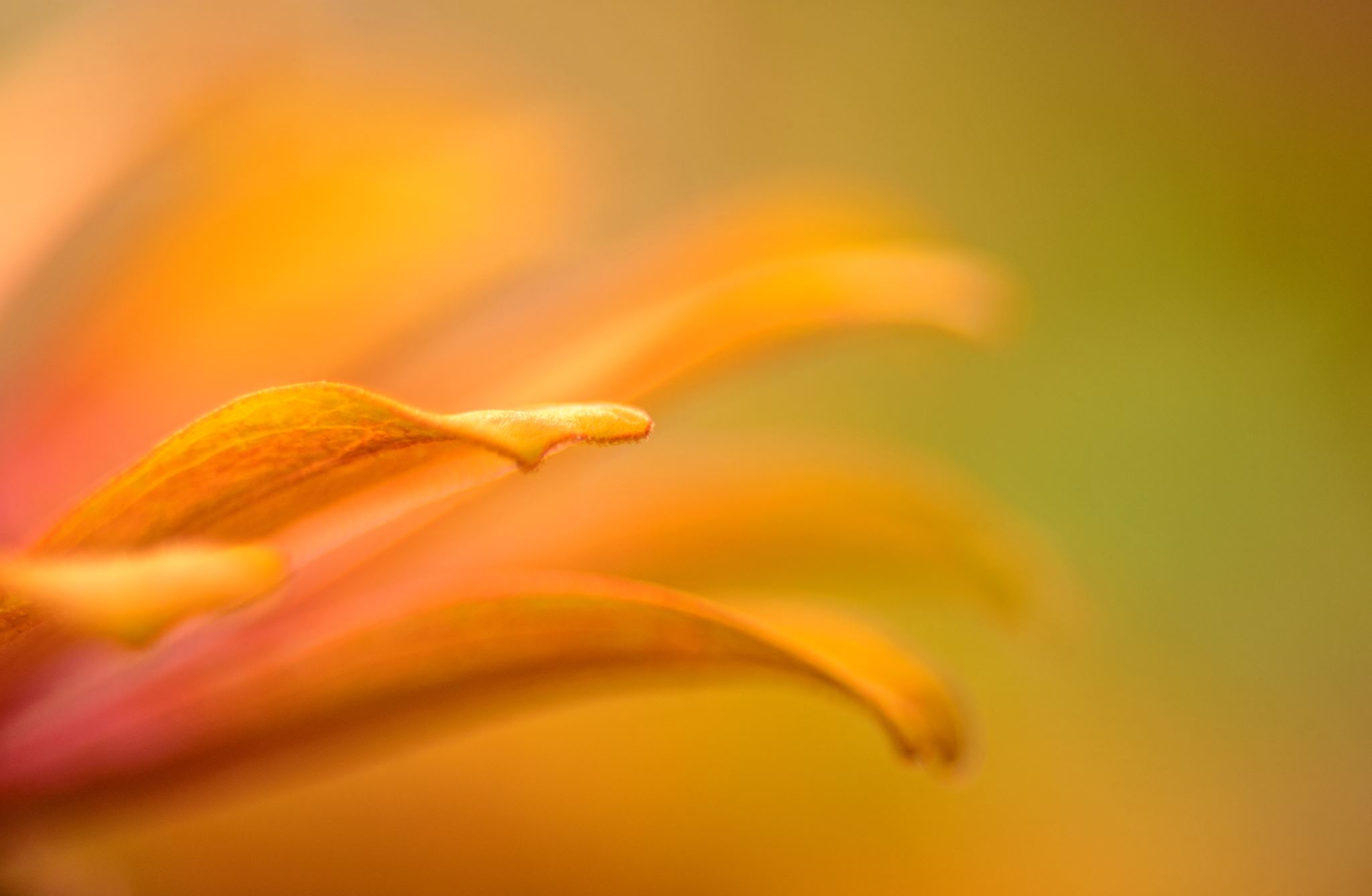 O Idioma da Bênção
Como declarar uma bênção
O Idioma da Bênção
Comece com:
“Eu te abençoo, em nome do Pai, e do Filho e do Espírito Santo”

Então:
Que, para, com, eu libero...
QUE…
“EU TE ABENÇOO, em nome do Pai, e do Filho e do Espírito Santo”

QUE Deus te dê uma revelação do quanto Ele te ama e se alegra com você 
QUE todos os planos de Deus para sua vida se cumpram
QUE o amor de Deus te cerque e te preencha
QUE você torne-se inteiramente o homem de Deus, o marido e o pai que Deus sempre planejou que você seja
PARA…
“EU TE ABENÇOO, em nome do Pai, e do Filho e do Espírito Santo”

PARA ser forte e corajoso
PARA compreender completamente a autoridade que você tem em Cristo Jesus para liberar o Reino onde quer que você for
PARA saber no fundo do teu ser o quanto Deus te ama e cuida de você
COM…
“EU TE ABENÇOO, em nome do Pai, e do Filho e do Espírito Santo”

                                 COM paz transbordante
                                 COM amor abundante
                                 COM saúde e força de corpo, alma e espírito
Eu libero…
“EU TE ABENÇOO, em nome do Pai, e do Filho e do Espírito Santo”

EU LIBERO o amor e o poder de Deus em todas as circunstâncias da sua vida
EU LIBERO o poder curador de Deus para fluir através do seu corpo
EU LIBERO ideias vindas do Reino Celestial para melhorar a produtividade em meus negócios
Abençoando alguém que você não conhece
Construa relacionamento, mesmo brevemente, para que eles não pensem que você é estranho.
Por exemplo, note algo especial sobre eles. Eu gosto do seu sotaque, de onde você é? Ou fale sobre o cardápio com eles. Ou se estiver no aeroporto, pergunte onde estão indo etc. Apenas converse um pouco.
“Eu te abençoo em nome do Pai, e do Filho e do Espírito Santo.
Que todos os planos e propósitos de Deus para a sua vida se cumpram.
Eu libero o Seu amor e poder em todas as situações da sua vida.
e que você saiba, no mais profundo do teu ser, o quanto Ele te ama.
Em nome de Jesus, amém.”
Se a pessoa for responsiva, então espere que o Espírito Santo te dê mais palavras.Isto vem com a prática.
Recursos no Português
www.richardbruntonministries.org